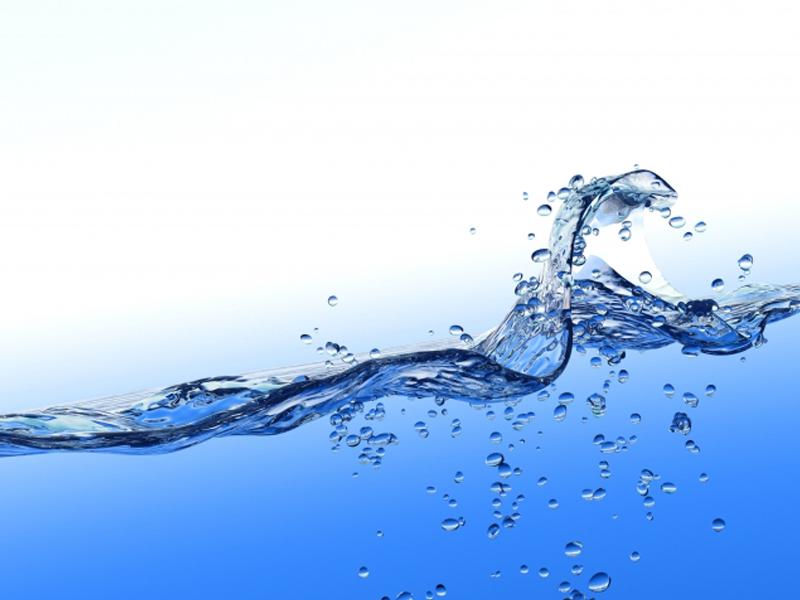 Вода - источник
 жизни
Вода - источник
 жизни
Проект подготовили:
ученики 2-а класса МОУСОШ №4 г. Беслана
под руководством учителя
 Аликовой Ирины Германовны
Я и туча, и туман,И ручей, и океан,И летаю, и бегу,И стеклянной быть могу!
Я прозрачна и текуча,Я кочую в небе тучей.Я – и баба снеговая,И сосулька голубая!
Вода
Цель проекта:  сформировать у учащихся представление об основных свойствах воды и использовании их человеком.


Проблемные вопросы: 
 Почему воду называют «веществом жизни»?  
  В каких состояниях может находится вода в природе?
 Какими основными свойствами обладает вода?
 Какое значение имеют свойства воды для жизнедеятельности человека?
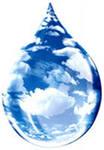 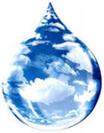 МЕТОДИЧЕСКИЕ ЗАДАЧИ: 
 Расширить знания детей о воде, как источнике жизни.

 Сформировать знания об условиях превращения воды – переходе из одного состояния в другое.
 
 Углубить знания об основных свойствах воды, как жидкости и использовании этих свойств человеком.

 На личном примере воспитывать у детей любовь к природе, бережное отношение к воде и водоемам

 Обогатить словарный запас детей и расширить их кругозор знаний стихотворениями, приметами и пословицами о воде

 Создать условия для развития интеллектуальных, коммуникативных умений детей их творческого мышления.
Продукт проектной деятельности:
Изготовление поделок.
 
Презентация проекта.
 
Сообщения о воде и водоемах
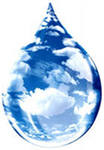 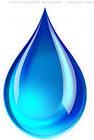 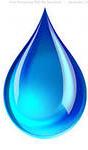 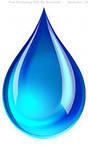 Речевое развитие:
Чтение сообщений
Выставка поделок и рисунков.
Просмотр презентаций
Вода  и водоемы
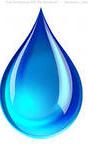 Схема реализации
проекта
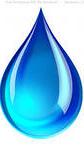 Художественное слово:
Стихи о воде
Просмотр фильмов о воде
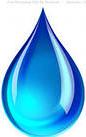 Научная деятельность: 
Опыты с водой
“Вода, вода – кругом вода”.
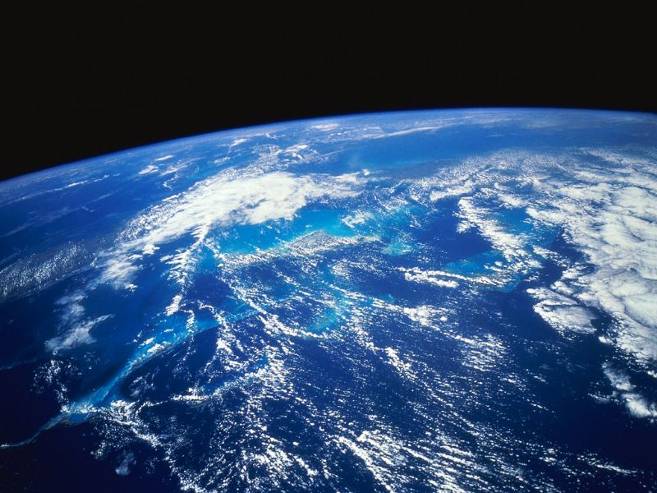 Вода занимает ¾ поверхности земного шара
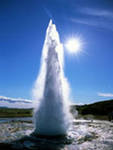 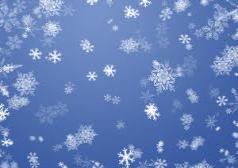 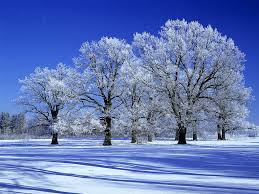 снег
иней
гейзер
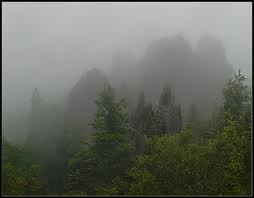 Вы слыхали о воде?Говорят, она везде.В речке, в море, в ручейке,В океане, в роднике.
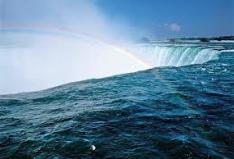 туман
водопад
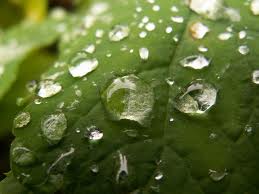 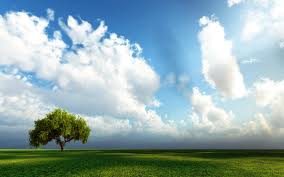 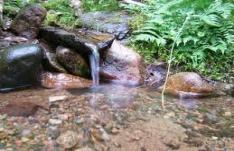 роса
облака
родник
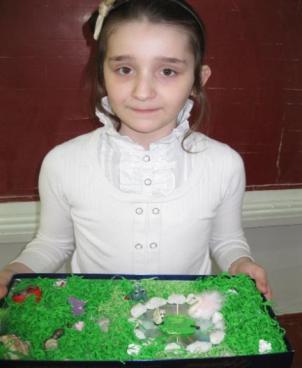 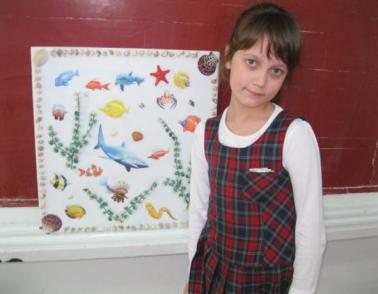 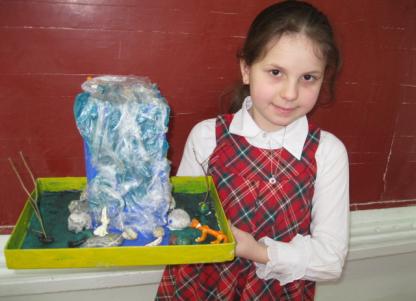 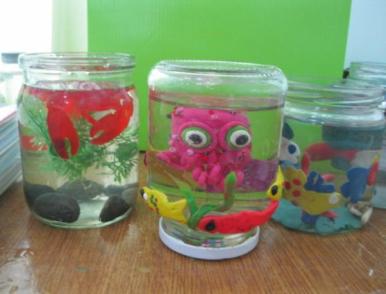 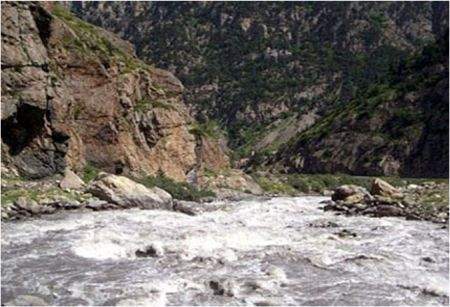 Михаил Лермонтов:
Терек воет, дик и злобен,Меж утёсистых громад,Буре плач его подобен,Слёзы брызгами летят.Но, по степи разбегаясь,Он лукавый принял видИ, приветливо ласкаясь,Морю Каспию журчит...
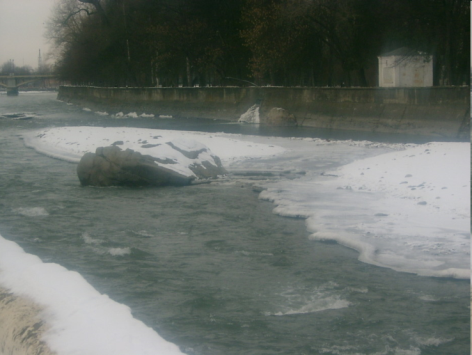 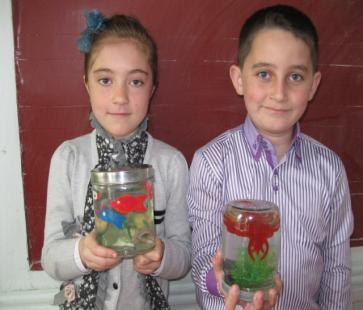 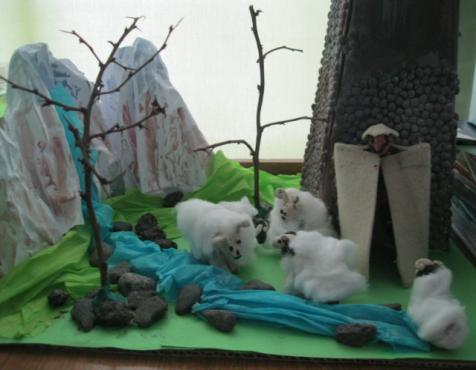 КРУГОВОРОТ ВОДЫ В ПРИРОДЕ.
"Откуда берется вода?"
Вода появляется из ручейка,Ручьи по пути собирает река,Река полноводно бежит на просторе,Пока, наконец, не вливается в море.Моря пополняют запас океана:Сгущается влага над ним, как сметана,Она поднимается выше… покаНе превращается в облака.А облака, пролетая над нами,Дождем проливаются, сыплют снегами.Снега превратятся весной в ручейки,Ручьи побегут до ближайшей реки…Все это и зовут в народе:КРУГОВОРОТ ВОДЫ В ПРИРОДЕ.
Конденсация пара
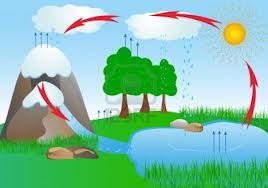 Осадки –
дождь
Испарение
этапы  круговорота
Испарение с поверхности океана
Охлаждение пара
Образование облаков
Выпадение осадков
Пополнение рек и подземных вод
Сток в океан
Ход процессов
изменился бы
Прекратились
дожди
Если бы круговорот воды исчез
Меньше 
стало 
кислорода
Пересохли 
реки
Иссякли
подземные 
воды
Исчезла 
растительность
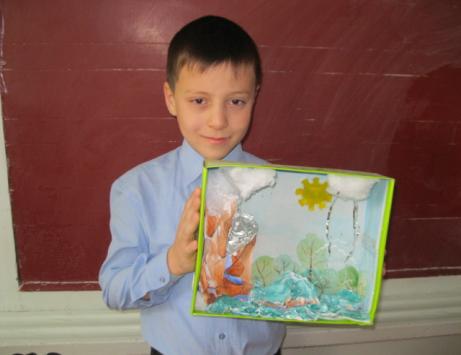 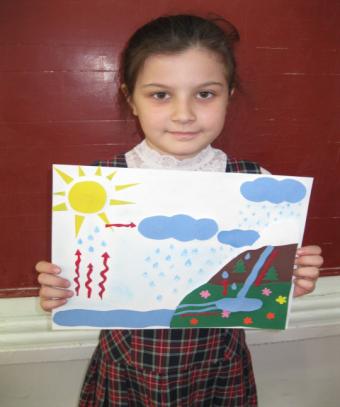 Свойства воды
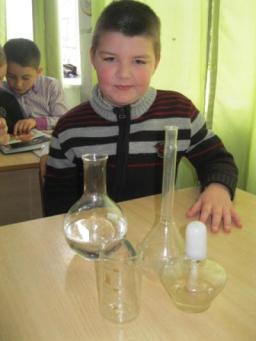 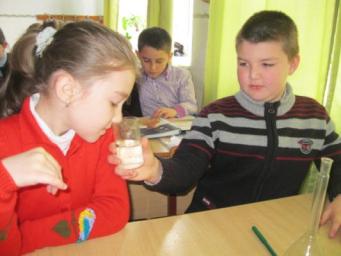 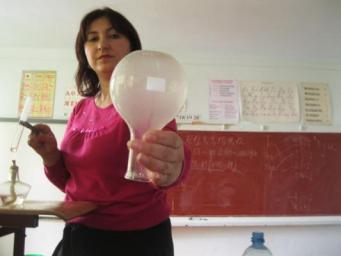 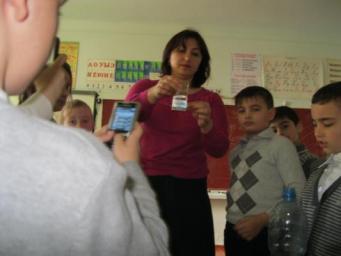 Вода на планете существует в трех состояниях
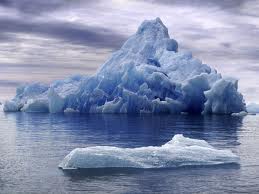 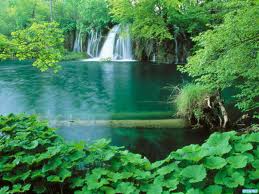 Твердое – лед, снег
Жидкое -вода
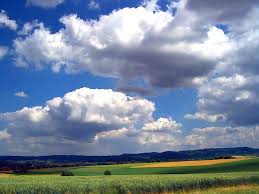 Газообразное - пар
Значение воды в жизни человека
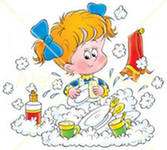 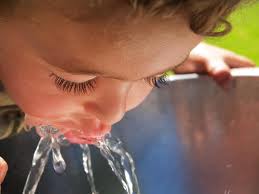 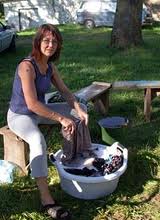 Мы пьем воду
уборка
стирка
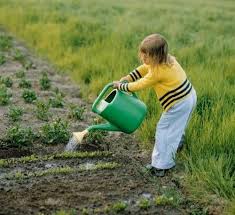 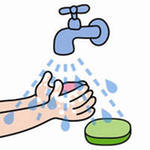 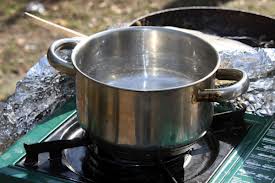 Поддерживаем гигиену тела
Поливка огорода
Приготовление еды
Вода -  главный источник энергии
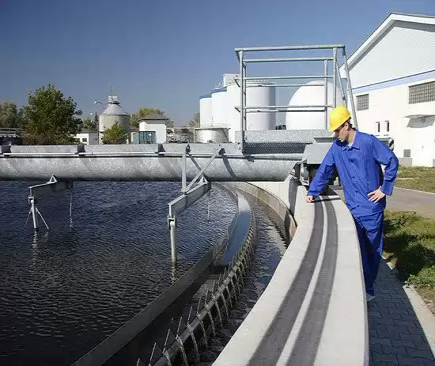 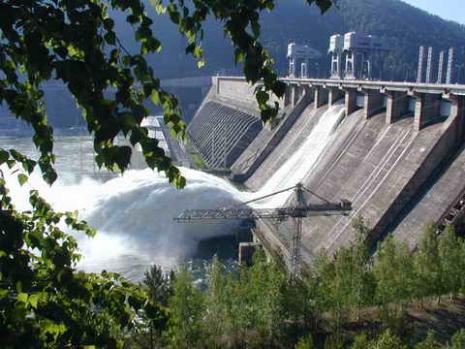 Реки, озёра, морские побережья – прекрасные места для отдыха людей.
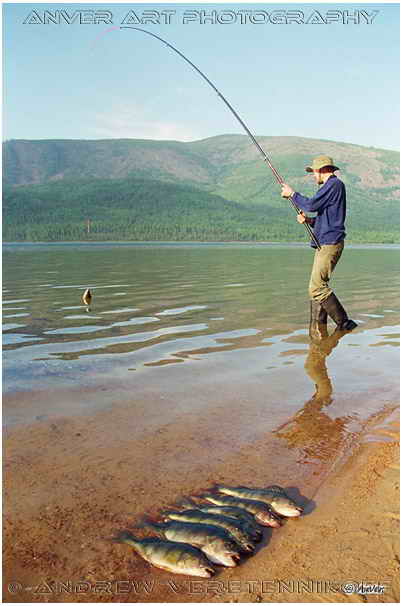 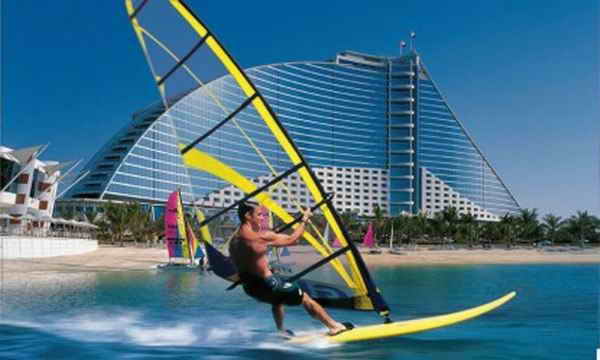 Экологическая страница
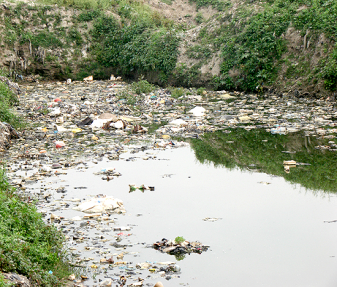 И, конечно, тревожно,
Что порой мы безбожно
Не храним, что имеем,
Не щадим, не жалеем.
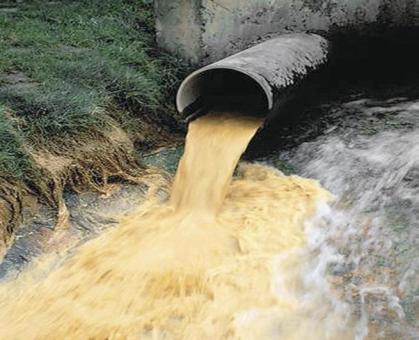 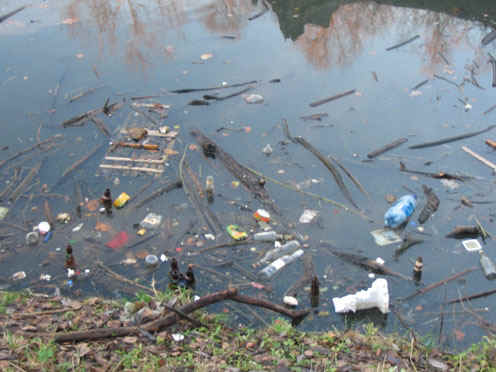 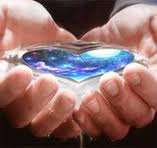 Вода, у тебя нет цвета, нет вкуса, нет запаха, тебя невозможно описать, люди тобою наслаждаются, при этом не ведая, что ты есть такое.. Нельзя сказать, что ты необходима для жизни – ты есть сама жизнь. (Антуан де Сент-Экзюпери)
Новое свойство воды - «память».
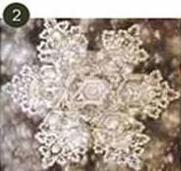 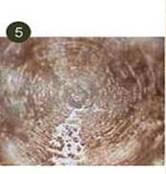 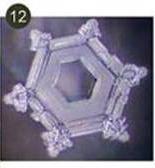 Кристалл, образовавшийся после прослушивания тяжелого металлического рока.
12.  Вода получала электромагнитные излучения любви и благодарности.
Ключевая вода.
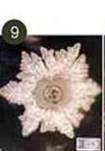 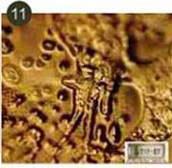 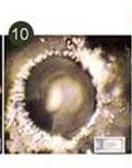 9.   Вода получила просьбу     10.  Вода получила приказ      11.  Слова  «Ты надоел  мне. 
        «Сделай это».                               «Сделать это »                    Я    убью тебя».
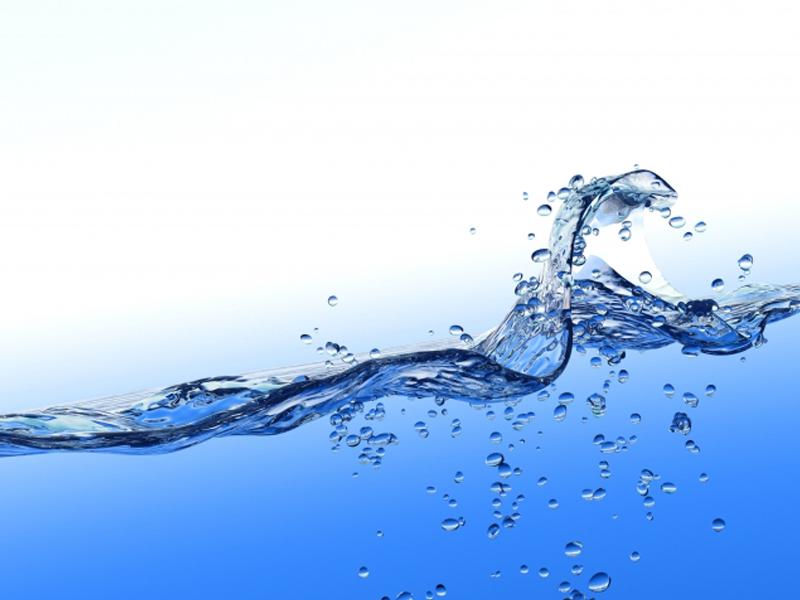 Берегите воду, а значит - жизнь!
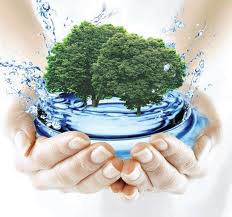 Список литературы
1.Ахманов М. Вода, которую мы пьем. Качество питьевой воды и ее очистка с помощью бытовых фильтров. СПб.: «Невский проспект», 2002, 192 с. ISBN 5-94371-183-Х. 
2.Батмангхелидж Ф. Вода для здоровья. Мн.: ООО «Попурри», 2005, 288 с. ISBN 985-483-371-2.. 
3.Суслов Б. Н. Вода. М.: Гос.изд. технико-теоретической литературы, 1950, 64 с. 
4.Большая энциклопедия. Кирилла и Мефодия, 2008
5.Начальная школа. Справочник школьника. М.: 1996
Фильмы: «Как вода становится паром и водой» - http://www.youtube.com/watch?v=MbJEbzlUFR8
«Круговорот воды в природе» - http://video.mail.ru/mail/nani1107/2303/2315.html
«Вода–основа жизни» - http://video.mail.ru/mail/iravinyarskaya/794/823.html
«Вода – великая тайна воды»- http://video.mail.ru/mail/iravinyarskaya/794/823.html